Zkušenosti s evaluací ve spolupráci s World Bank
Petr Hlaváček

Inovační centrum Ústeckého kraje, z. s.Velká Hradební 2800/54400 01 Ústí nad Labeme-mail: hlavacek@icuk.cz
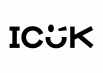 Východiska spolupráce
Existuje dlouhodobé partnerství mezi GŘ REGIO Evropské komise a Světovou bankou, jeho cílem je podporovat členské státy EU v tvorbě politiky strategie inteligentní specializace (S3). 
Světová banka proto pomáhá vybraným projektovým týmům z veřejných orgánů/agentur v navrhování programů veřejné podpory a hodnocení dopadů vybraných veřejných intervencí. 
Dalším cílem je podporovat zefektivnění programů veřejné podpory a budování evaluačních kapacit institucí.
Metodický postup: aplikace teorie změny
Teorie změny mapuje kauzalitu mezi vstupy/aktivitami a požadovanými výsledky, včetně předpokladů/rizik při realizaci.
Teorie změny přináší odpovědi na otázky : 1. Jaké jsou výsledky programu?, 2. Byly předpokládané cíle programu dosaženy?
Na základě definovaných cílů by měly být stanoveny konkrétní ukazatele změny, které lze měřit. Tyto ukazatele by měly být kvantitativní i kvalitativní povahy (data jsou získána z hosp. výkazů firem a z rozhovorů),
Dva soubory firem : a) podpořené subjekty dotačním programem, b) kontrolní skupina firem, které podporu nečerpali.
Na základě výsledků měření účinnosti vyhodnotit dopad programu na podpořené subjekty a případně program inovovat i s ohledem na potřeby regionu.
Předmět spolupráce
Současná spolupráce je založena na kooperaci mezi World Bank, MŽP s podporu GŘ Regio EU, s aplikací v Ústeckém a Karlovarském kraji. 
Jak je nastavena spolupráce v Ústeckém kraji: 
Pilotní fáze - cílem je prozkoumat u firem, které požádaly o inovační voucher z programu Ústeckého kraje:
 jakým způsobem byl voucher využit,
jak se zvýšil networking a kooperace v regionu (ekosystém),
jak se zvýšila životaschopnost podniku (pravděpodobnost trvalého přežití na trhu),
jak se zvýšily tržby a zaměstnanost,
jak se zvýšila pravděpodobnost další inovační činnosti.
Pilotní fáze
Před zahájením hlavní studie provedeme pilotní setkání s firmami, které v minulých letech obdržely poukázky od ICUK. 
Účelem pilotního projektu je otestovat a zdokonalit formu intervenci. Přesný počet firem, které byly v minulosti příjemci voucherů a které se zúčastní pilotu, by měl být minimálně 20 z Ústeckého kraje. 
Pilotní firmy projdou stejným procesem jako firmy v pozdějším hlavním procesu. Nejprve bude polovina firem náhodně vybrána výzkumným týmem z podpořené  skupiny a polovina do kontrolní skupiny.
Hlavní fáze
Všechny firmy z Ústeckého a Karlovarského kraje, které budou vybrány k získání voucheru (zahrnující také vouchery na rozvoj podnikání a vouchery na digitalizaci), budou tvořit výběrový soubor pro studii.
V rámci hlavního pokusu výzkumný tým náhodně vybere polovinu firem ze vzorku, které budou pozvány na pravidelná setkání (podpořená skupina firem).
Kontrolní skupina firem bude vyhodnocována separátně od první skupiny. 
Výzkumný tým WB pak rozdělí podniky z ošetřované skupiny do skupin po 5 až 10 podnicích. Tyto skupiny jsou pak pozvány na pravidelná setkání po dobu nejméně čtyř měsíců. 
První setkání všech skupin firem z Ústeckého kraje se uskuteční na místě vybraném ICUK a výzkumným týmem. 
Pozdější setkání se mohou konat v místě sídla firem ze skupin.
Děkuji za pozornost

Petr Hlaváček